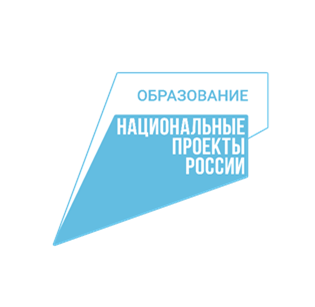 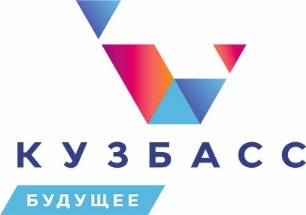 Формирование сетевой программы профориентации совместно с Государственным профессиональным образовательным учреждением  «Сибирский политехнический техникум»
МБОУ «Ясногорская СОШ»
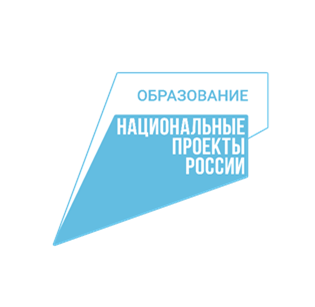 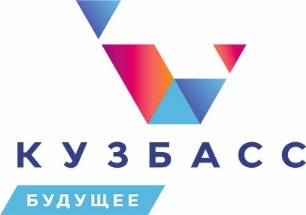 Цель региональной стажировочной площадки: __ Обобщение и трансляция опыта по формированию и реализации сетевой программы профориентации 

Задачи региональной стажировочной площадки:

Обобщить имеющийся в образовательной организации опыт работы по формированию и реализации сетевой программы профориентации;

2. Организация стажировок для руководителей и педагогов Центров «Точка роста» по формированию и реализации сетевой программы профориентации;

3. Создание методических рекомендаций по формированию и реализации сетевой программы профориентации, интегрирующей лучшие разработки педагогов площадки и участников стажировок.
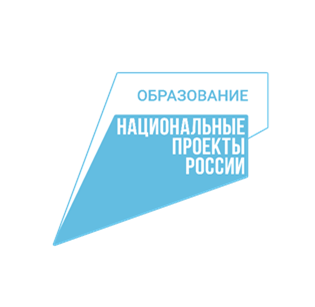 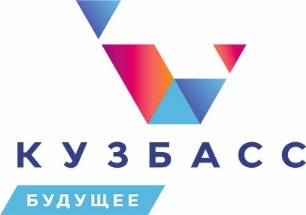 В МБОУ «Ясногорская СОШ» с 01.09.2022 г. проходят занятия инженерных классов на основе соглашения о сотрудничестве с Государственным профессиональным образовательным учреждением «Сибирский политехнический техникум» и при поддержке Центра опережающей профессиональной подготовки Кузбасса (ЦОПП Кузбасса).
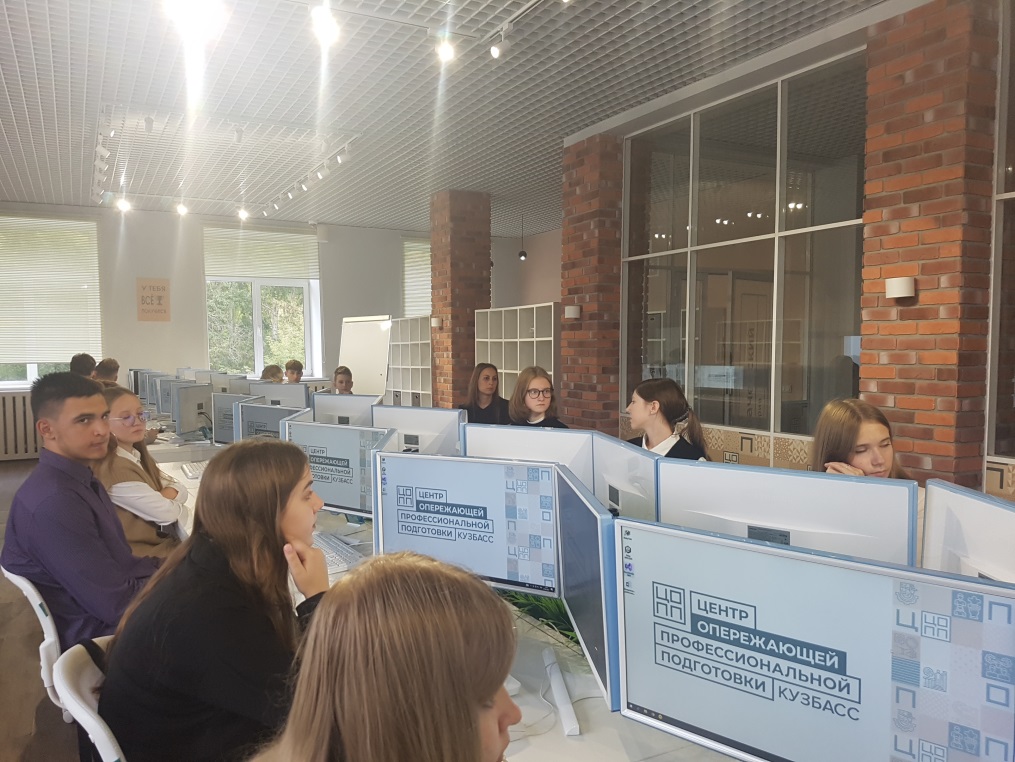 Занятие по теме: «Разработчик приложений 
виртуальной и дополненной реальности»
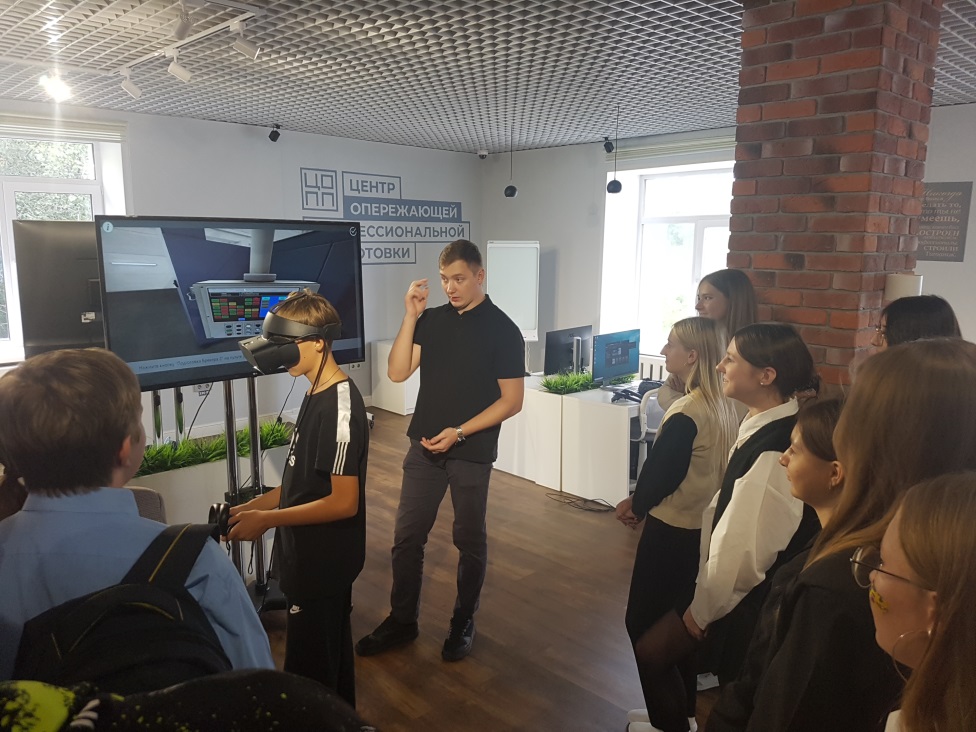 Занятие по теме: «Системы контроля уровнем доступа, 
охранного телевидения и инженерной автоматики, 
технология Умный дом»
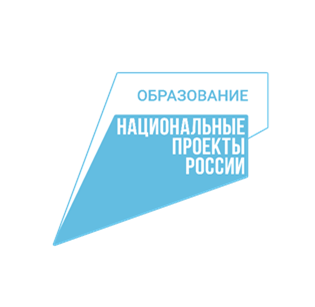 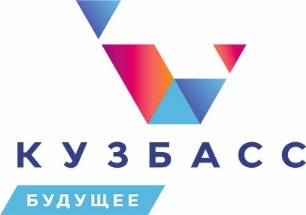 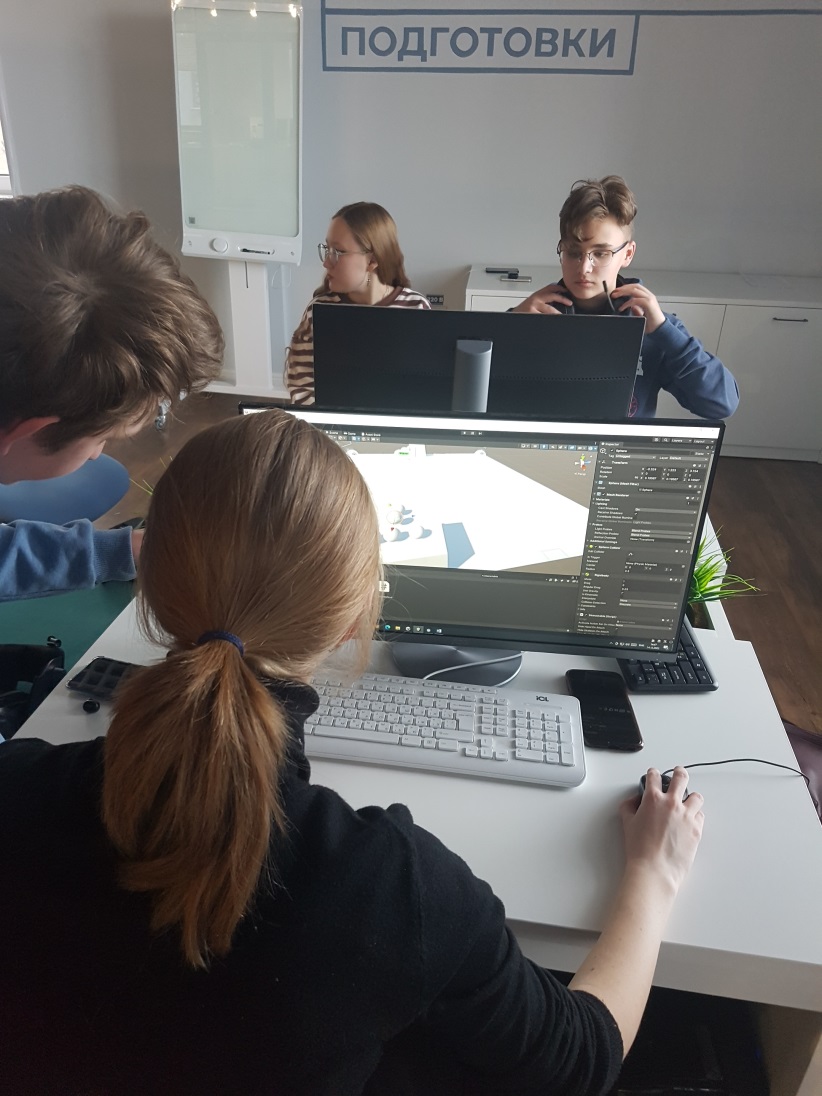 Занятие по теме: 
«Создание приложения дополненной реальности»
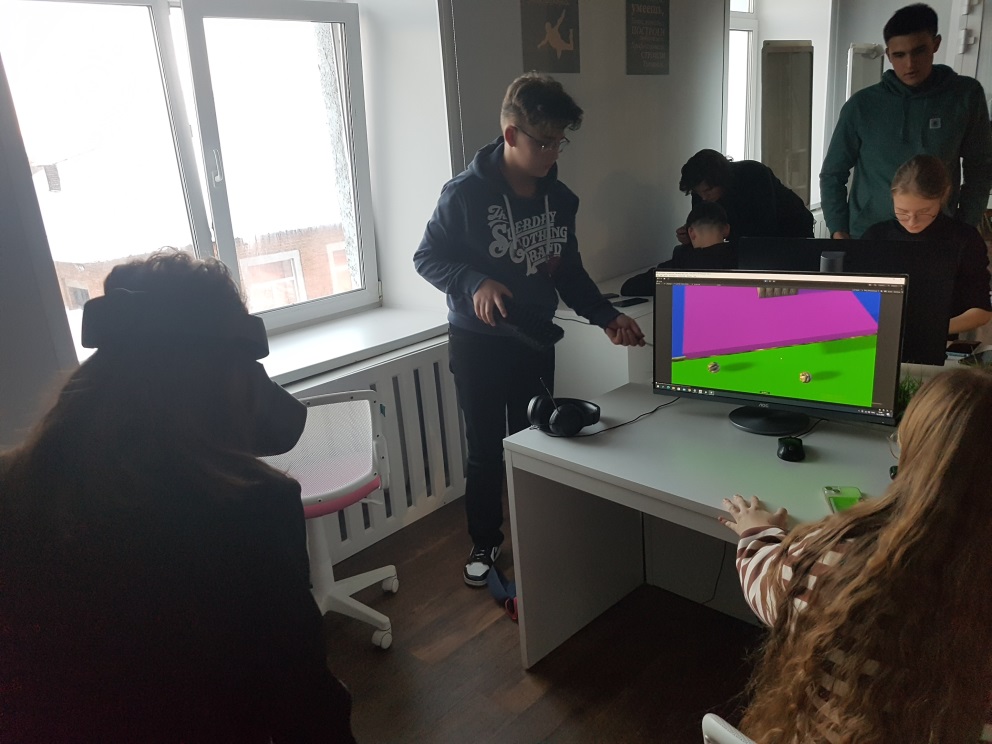 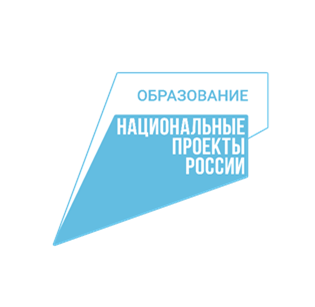 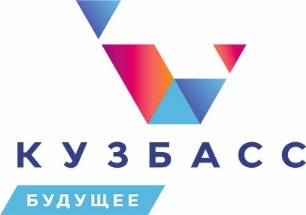 В рамках сетевого взаимодействия обучающиеся МБОУ «Ясногорская СОШ» представили роботов на мероприятии «Выставка роботов».
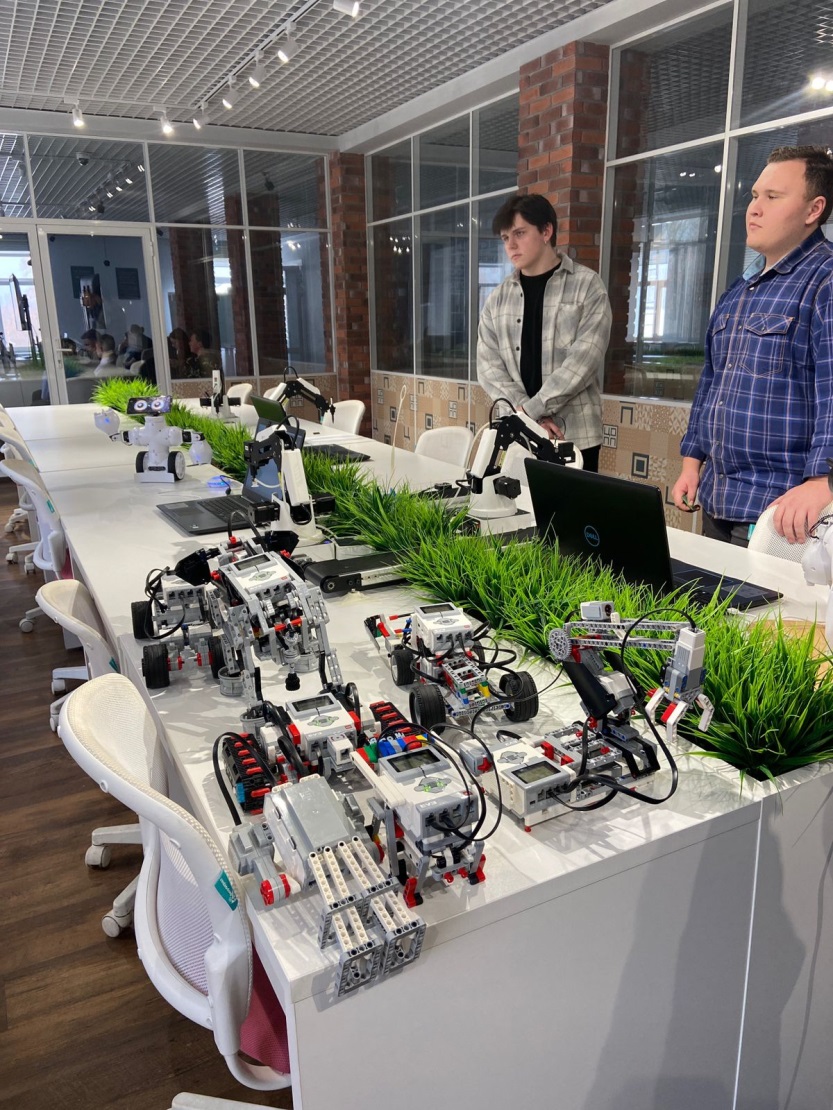 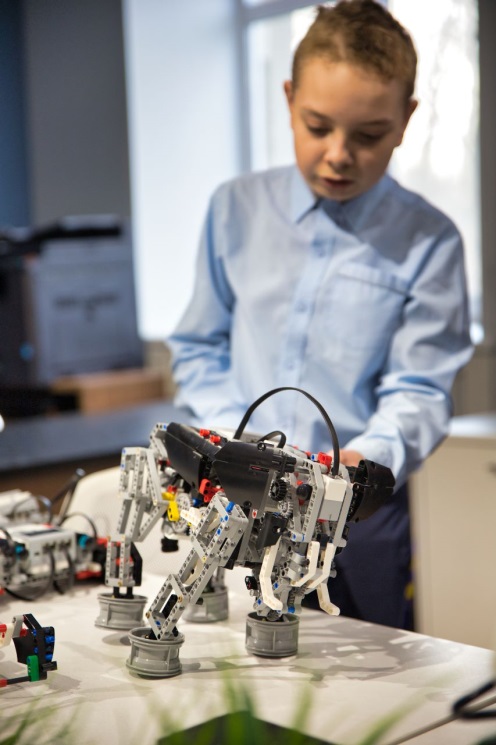 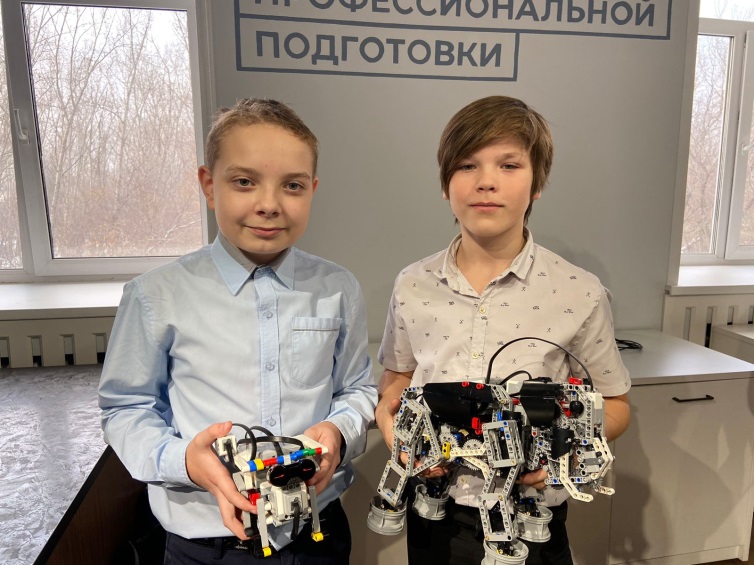 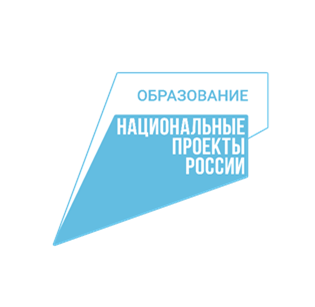 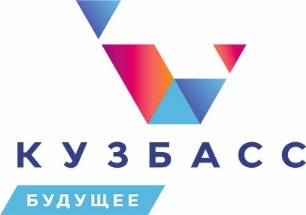 Сертификаты о профессии
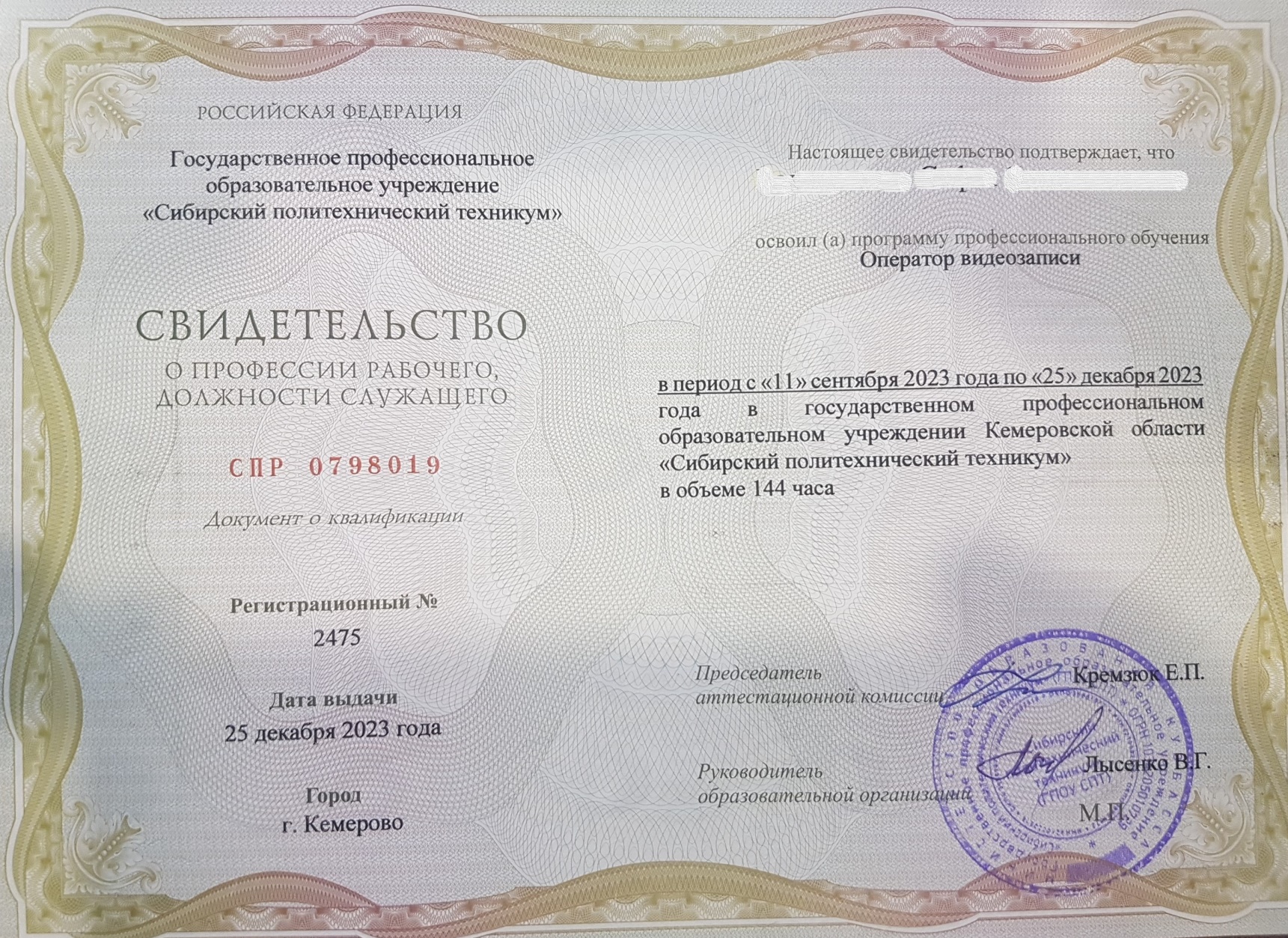 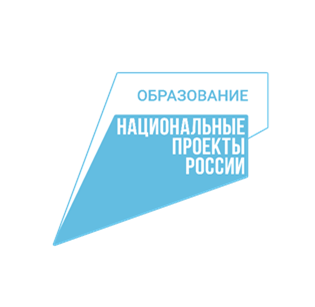 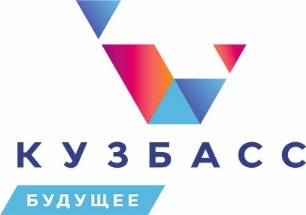 Вручение сертификатов в школе
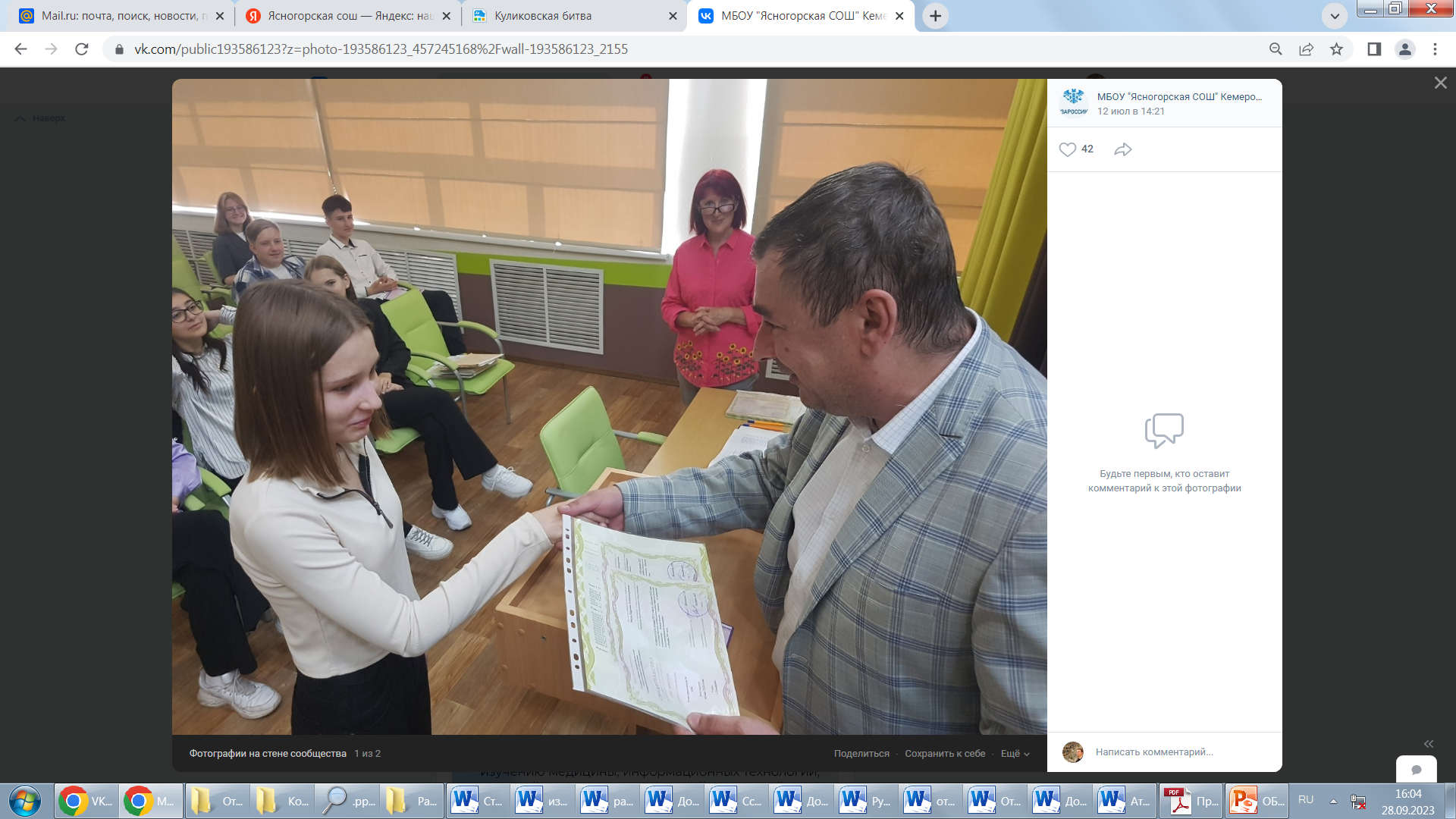 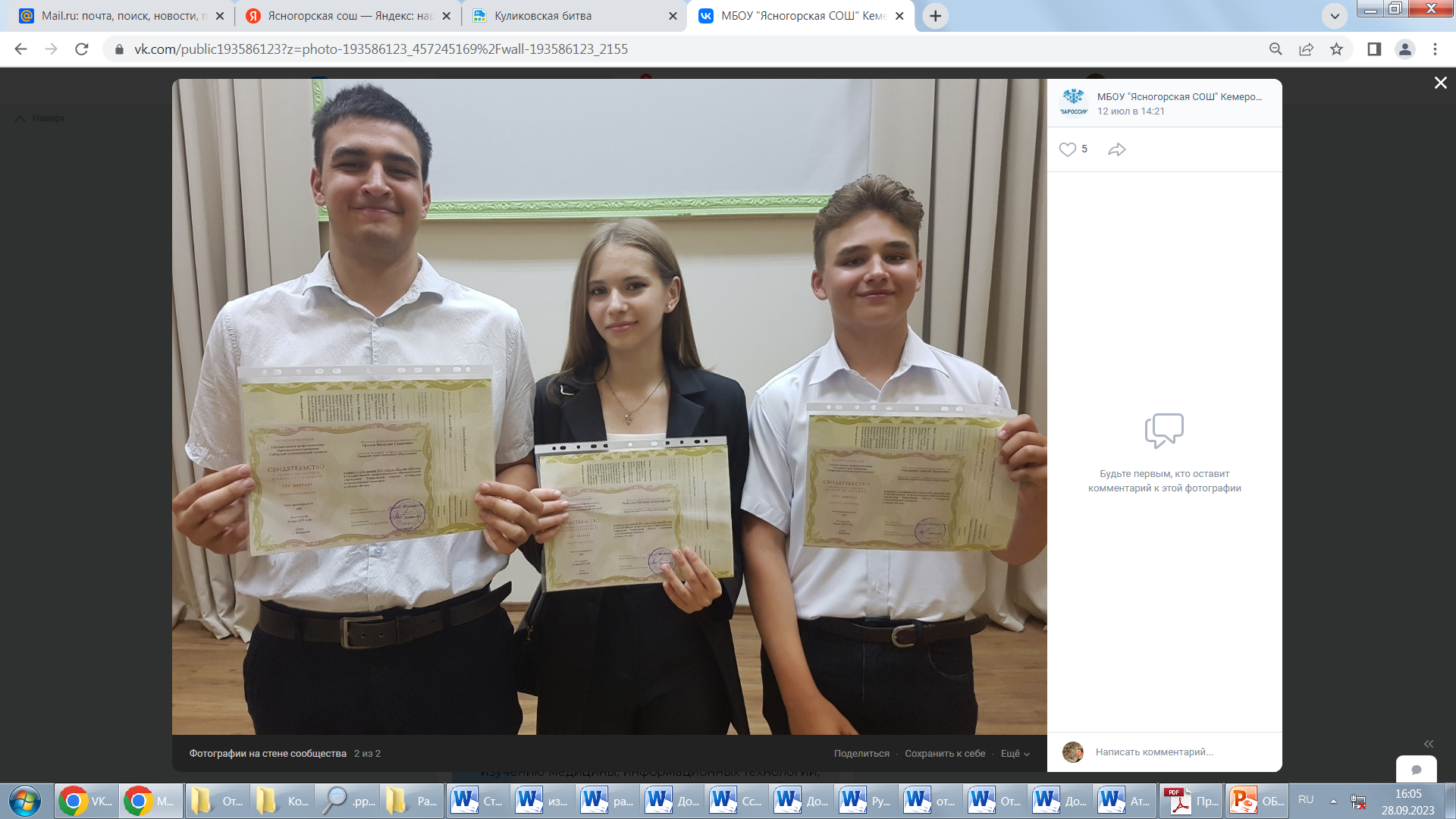 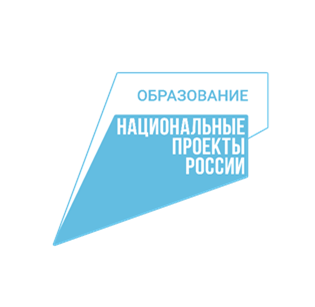 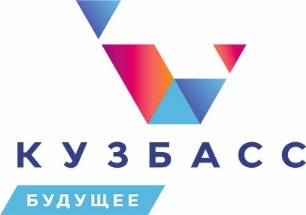 Занятие по теме: 
«Создание VR-разработки на приложении Unreal Engine»
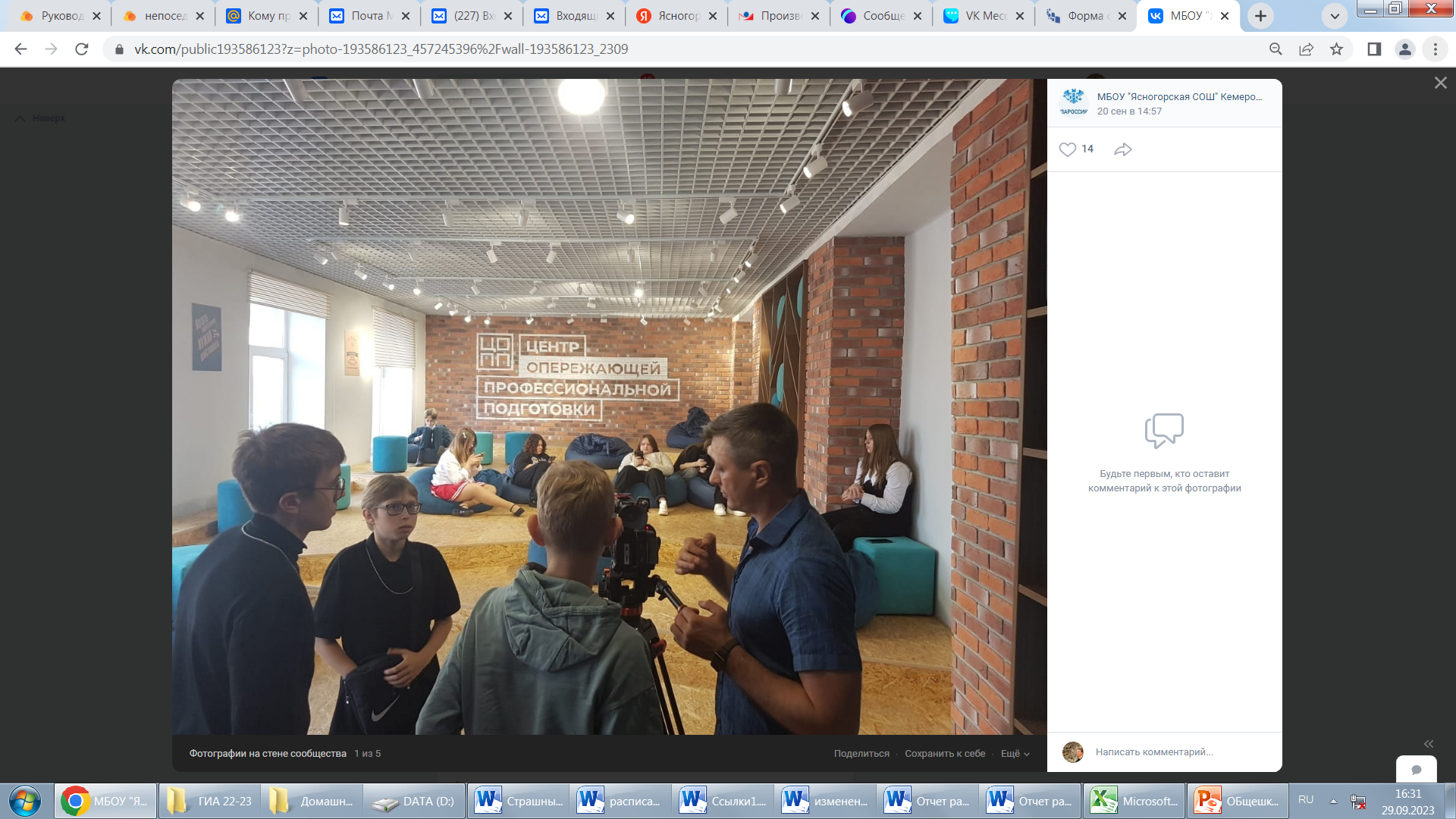 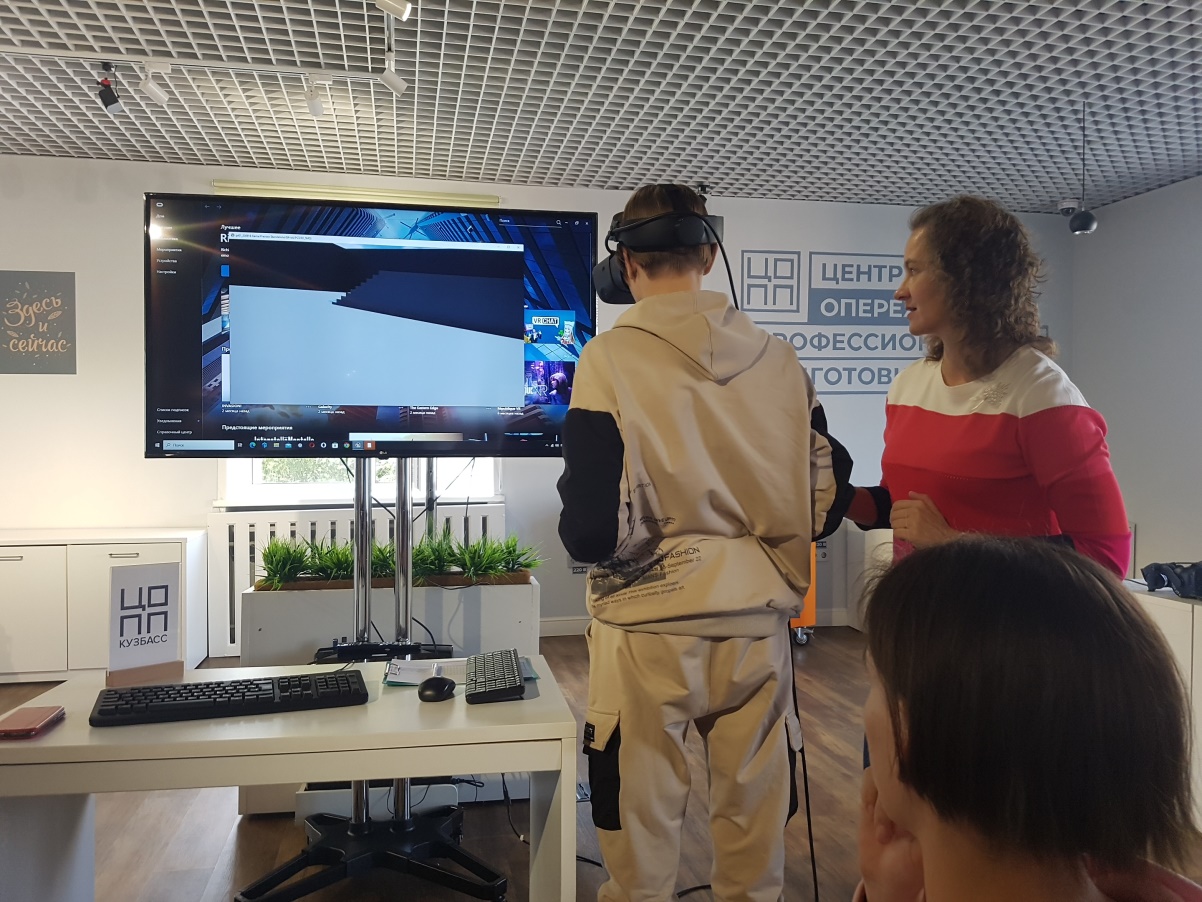 Занятие по теме: 
«Настройка видеокамеры»
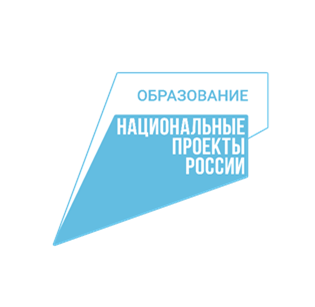 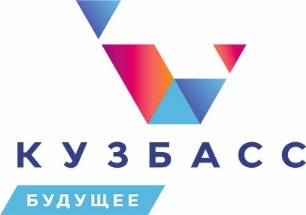 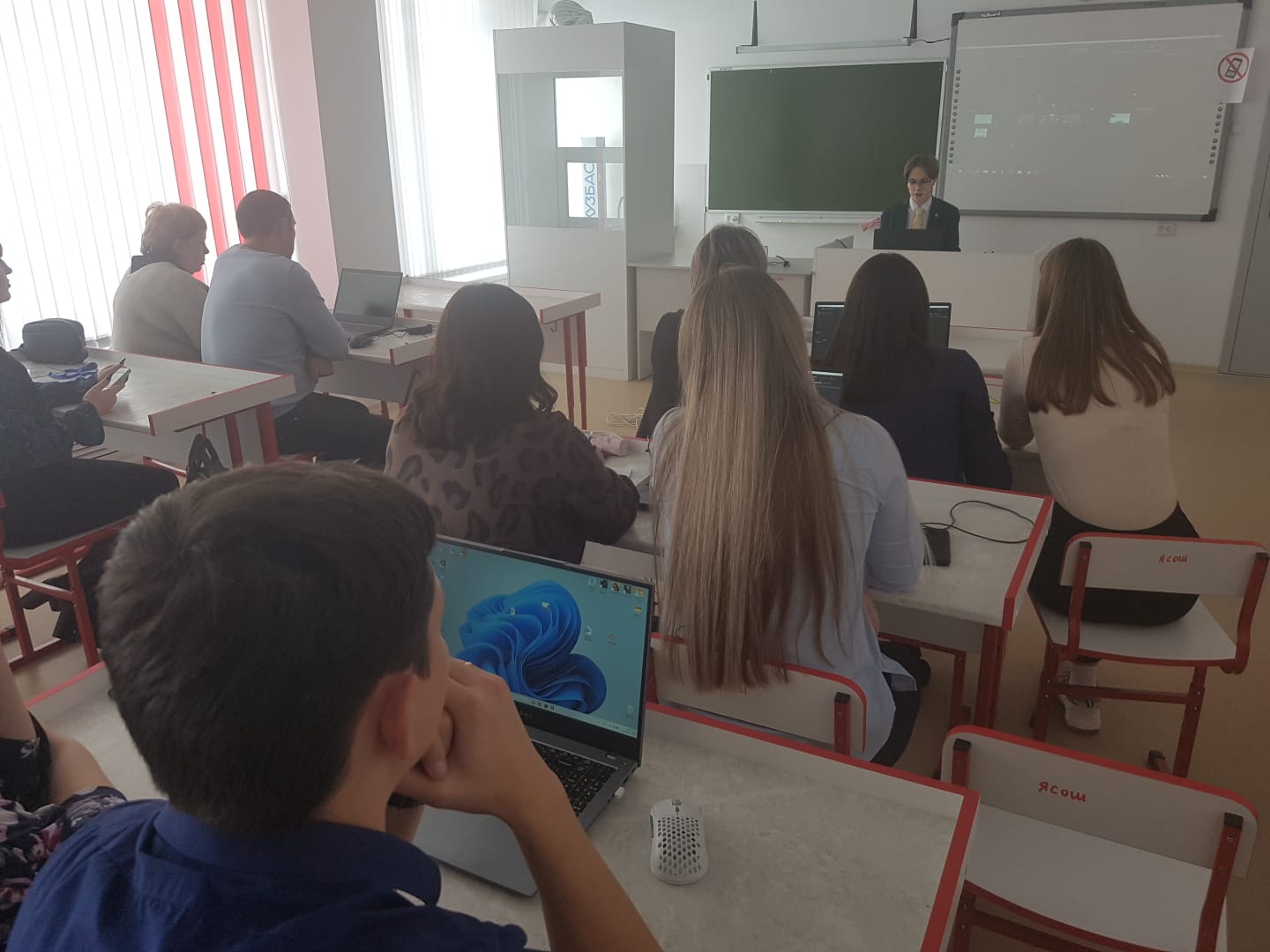 Мастер-классы для педагогов Кемеровской области-Кузбасса
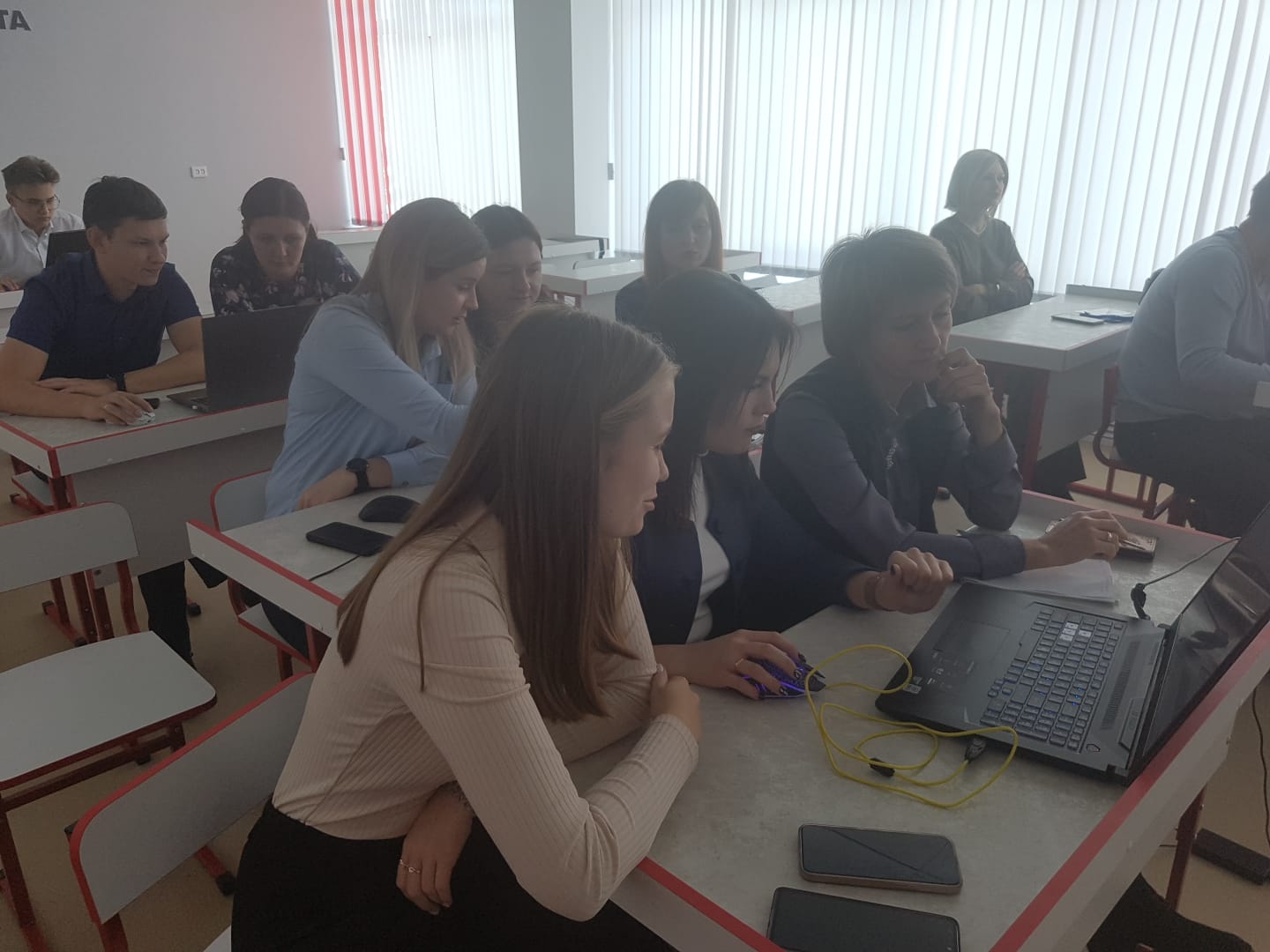 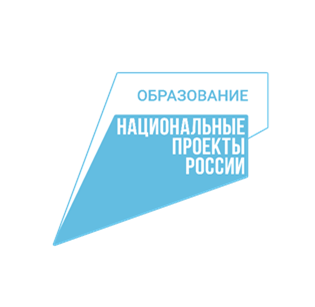 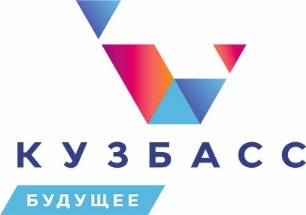 Практикум «Разработка и реализация сетевых программ»
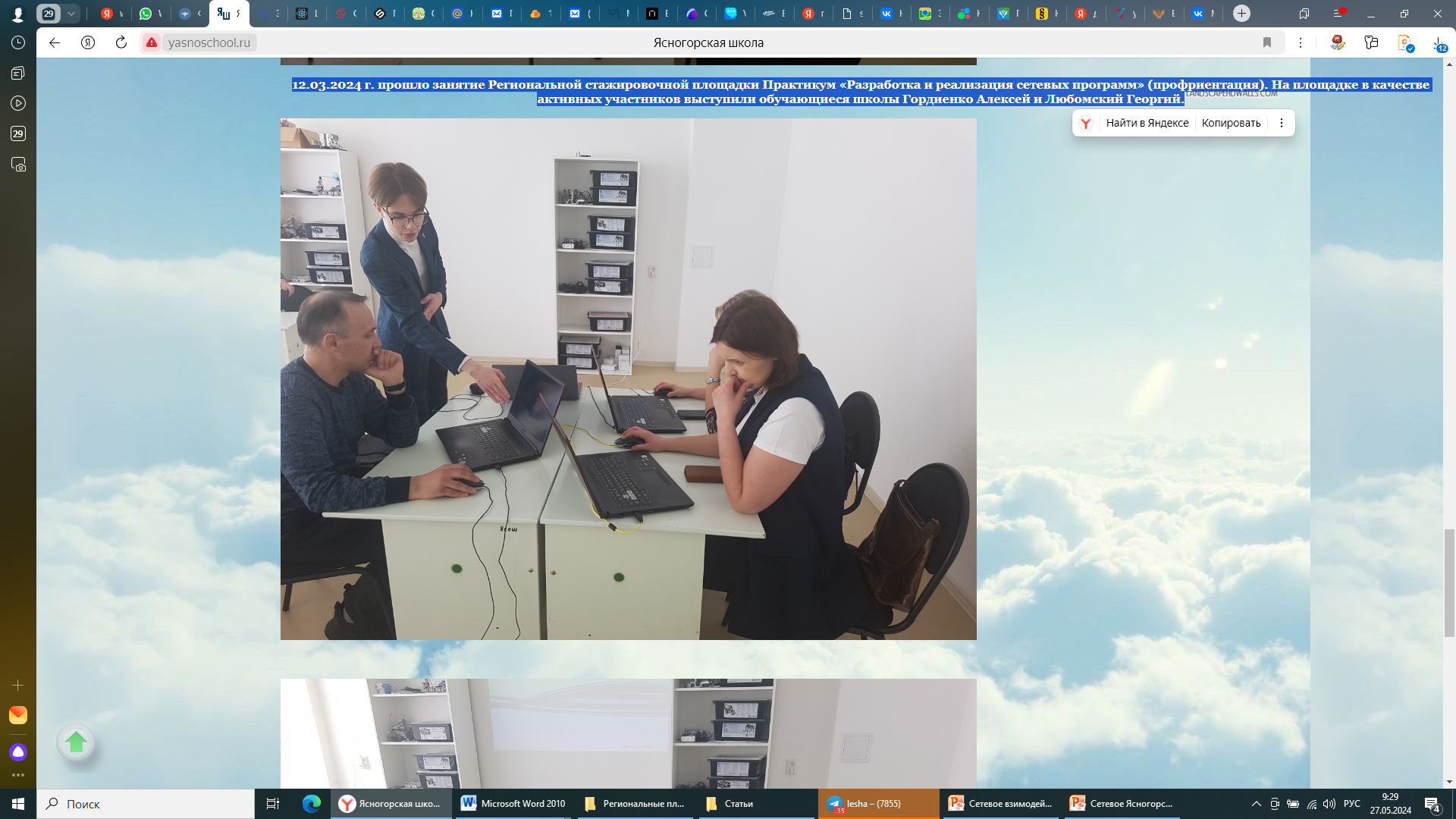 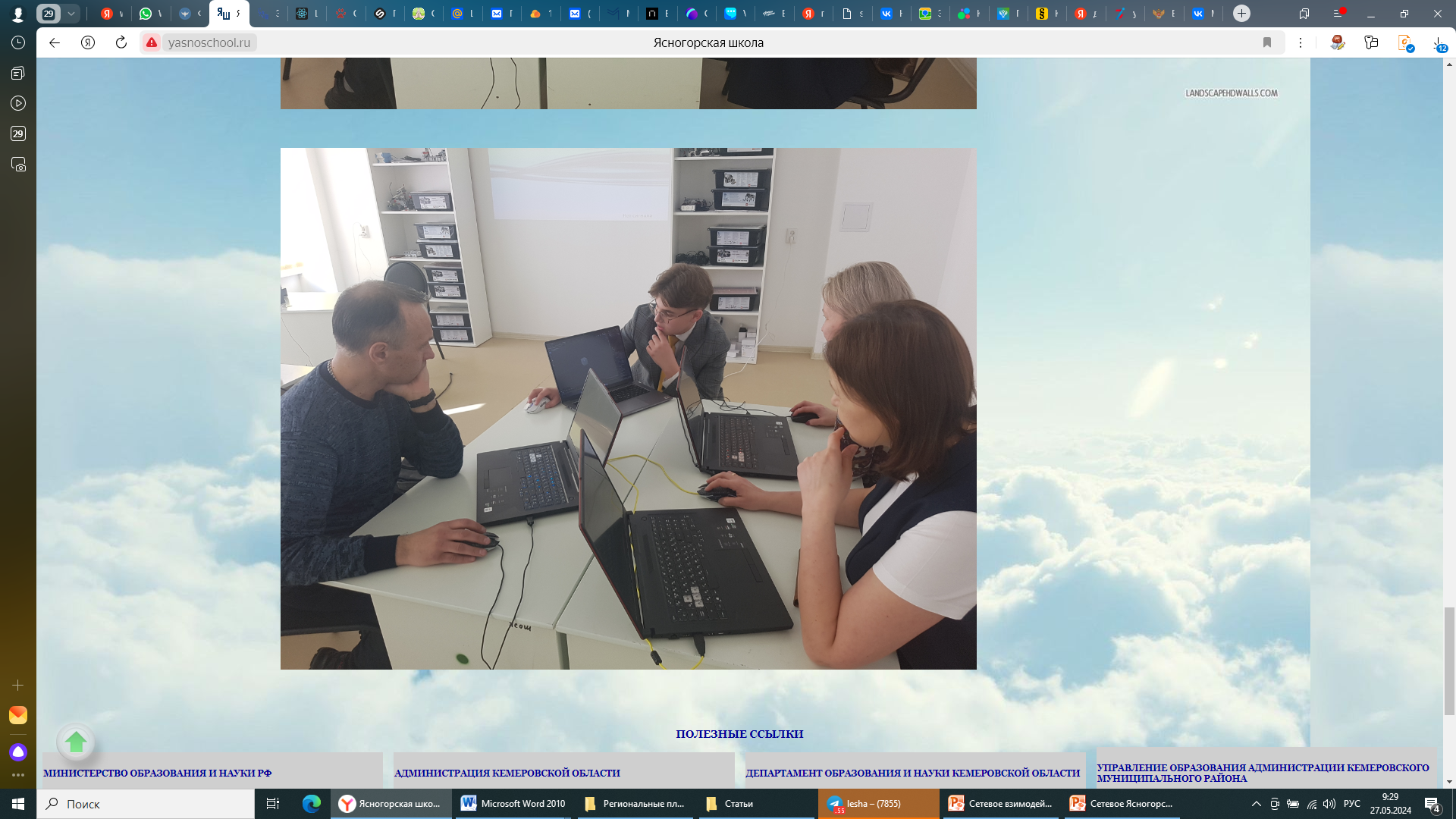 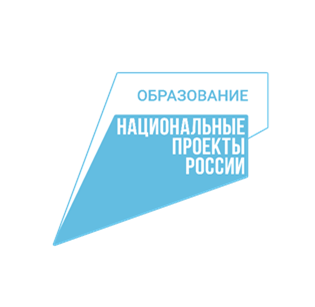 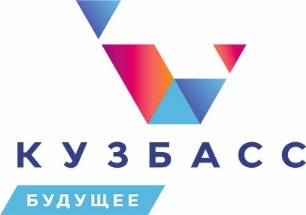 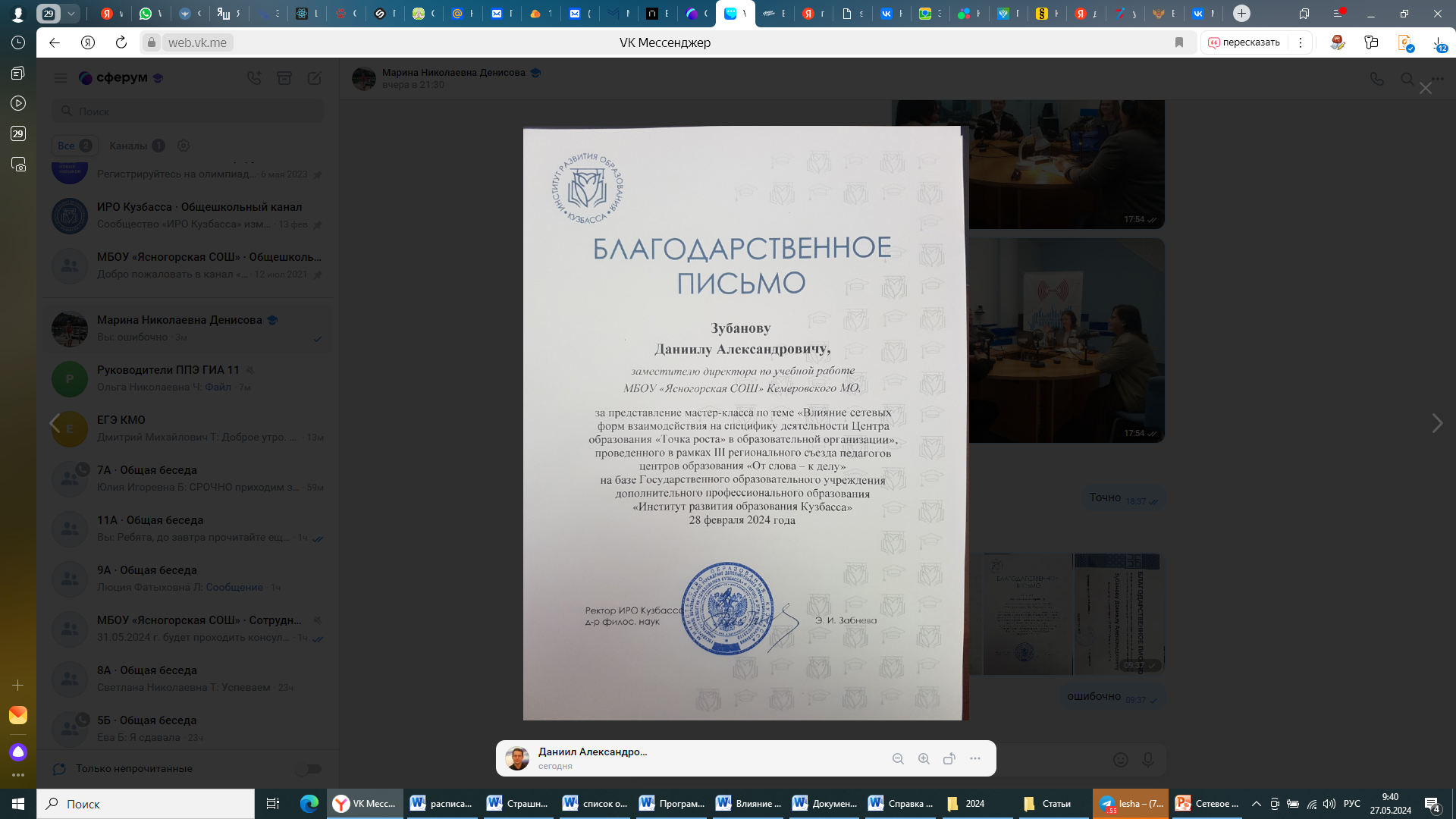 Опыт работы сетевых форм взаимодействия  представлен 28.02.2024 г. на базе Государственного образовательного учреждения дополнительного профессионального образования «Институт развития образования Кузбасса»
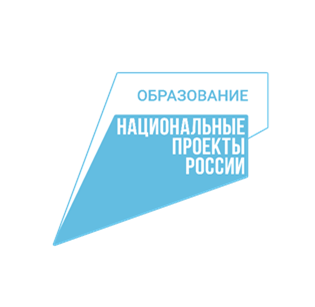 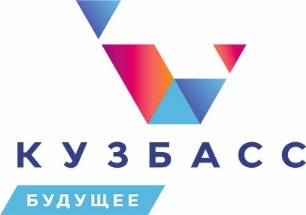 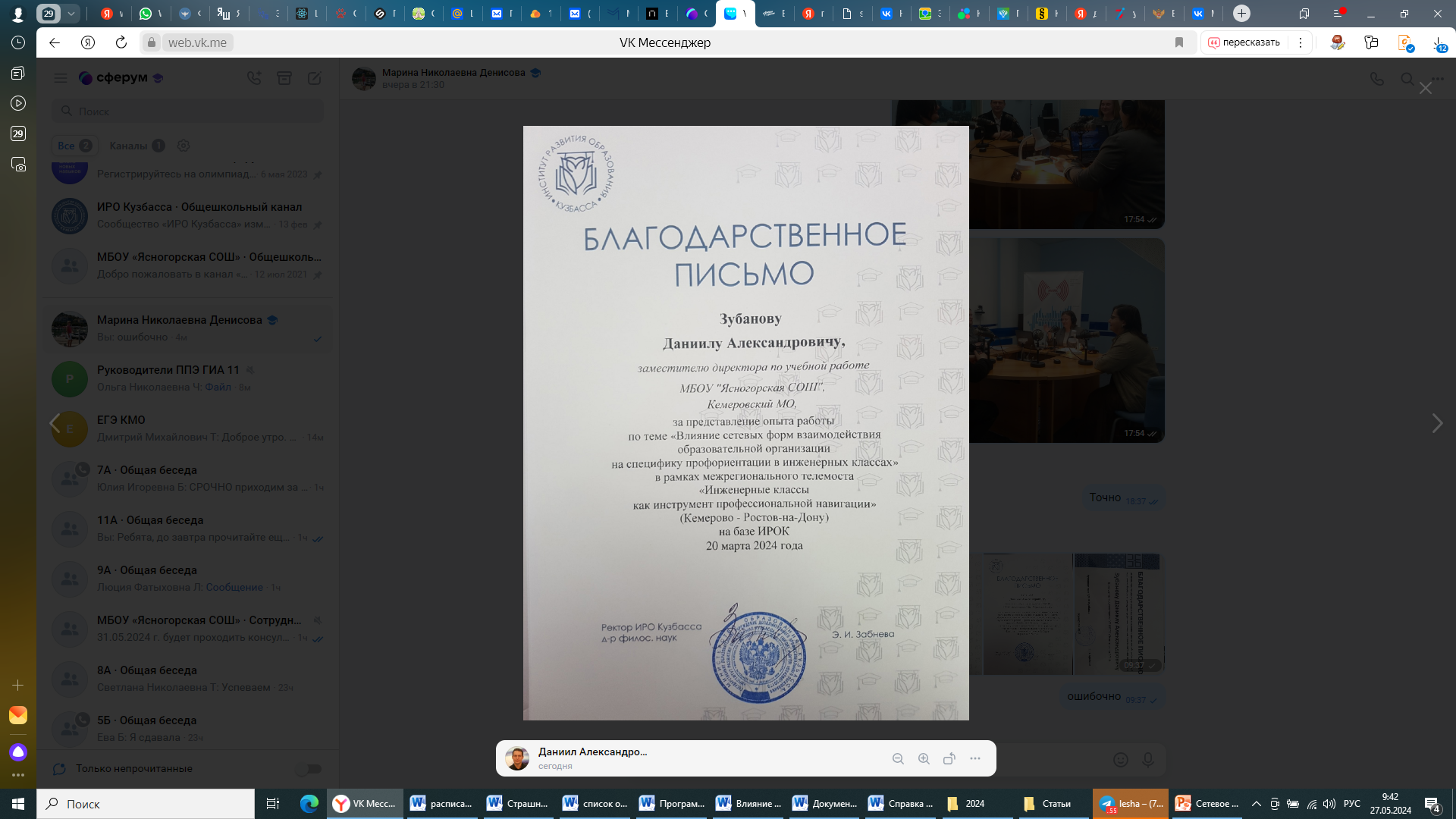 20.03.2024 г. предоставление опыта 
в рамках Межрегионального 
телемоста «Инженерные классы 
как инструмент профессиональной навигации» 
(Кемерово - Ростов-на-Дону)
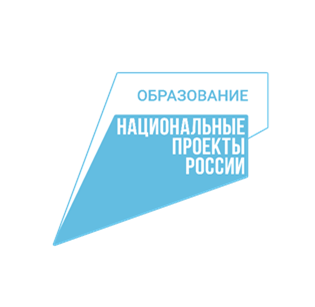 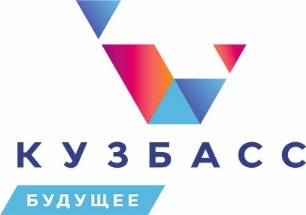 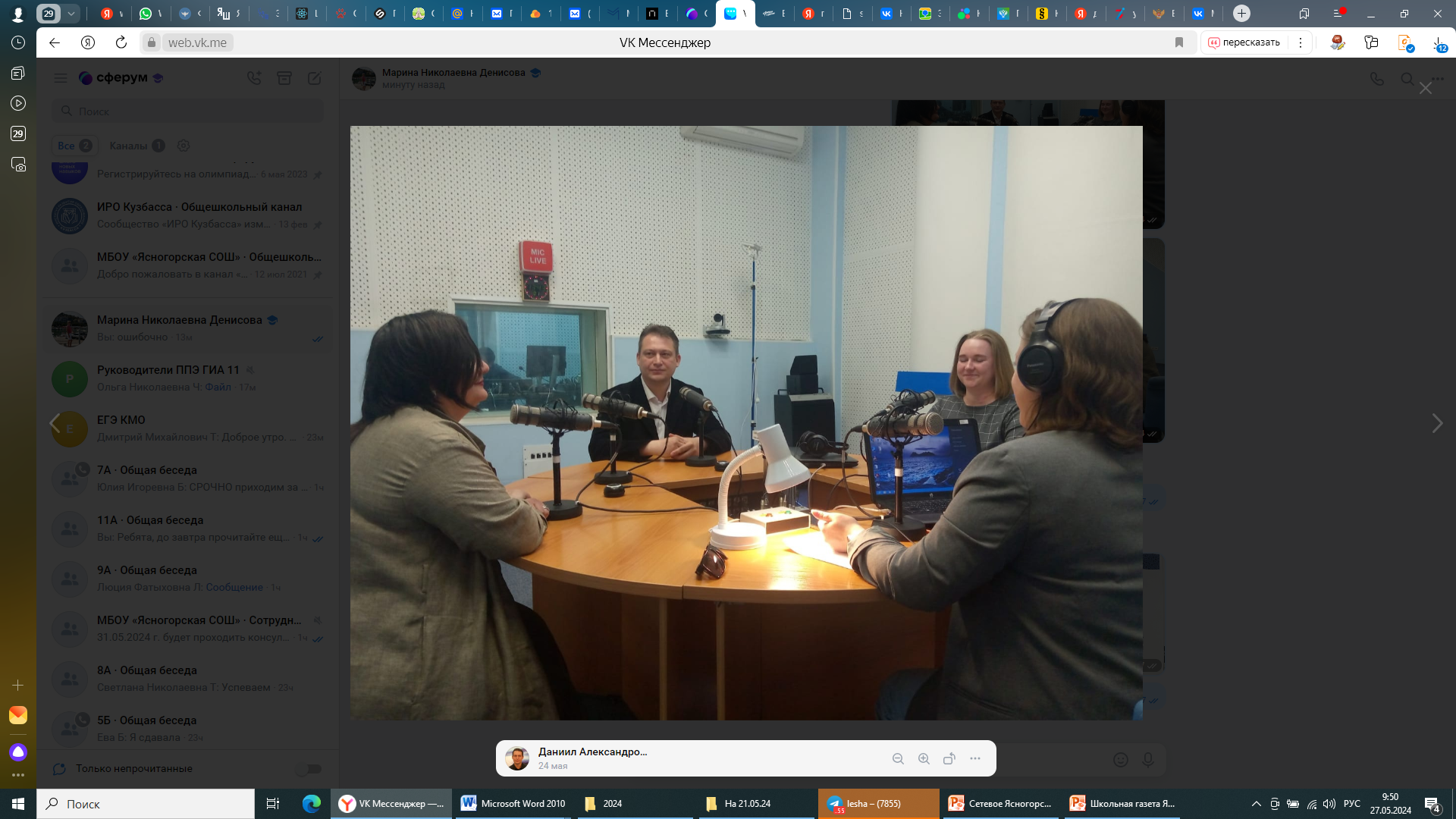 Радио эфир 
о профориентации в школах (представление 
инновационного опыта)
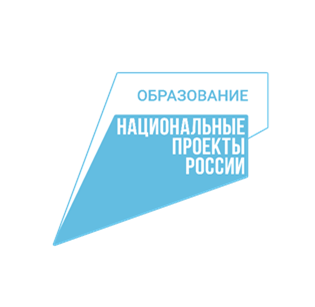 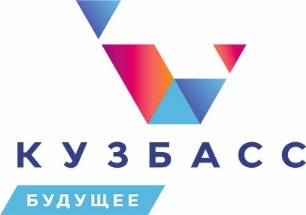 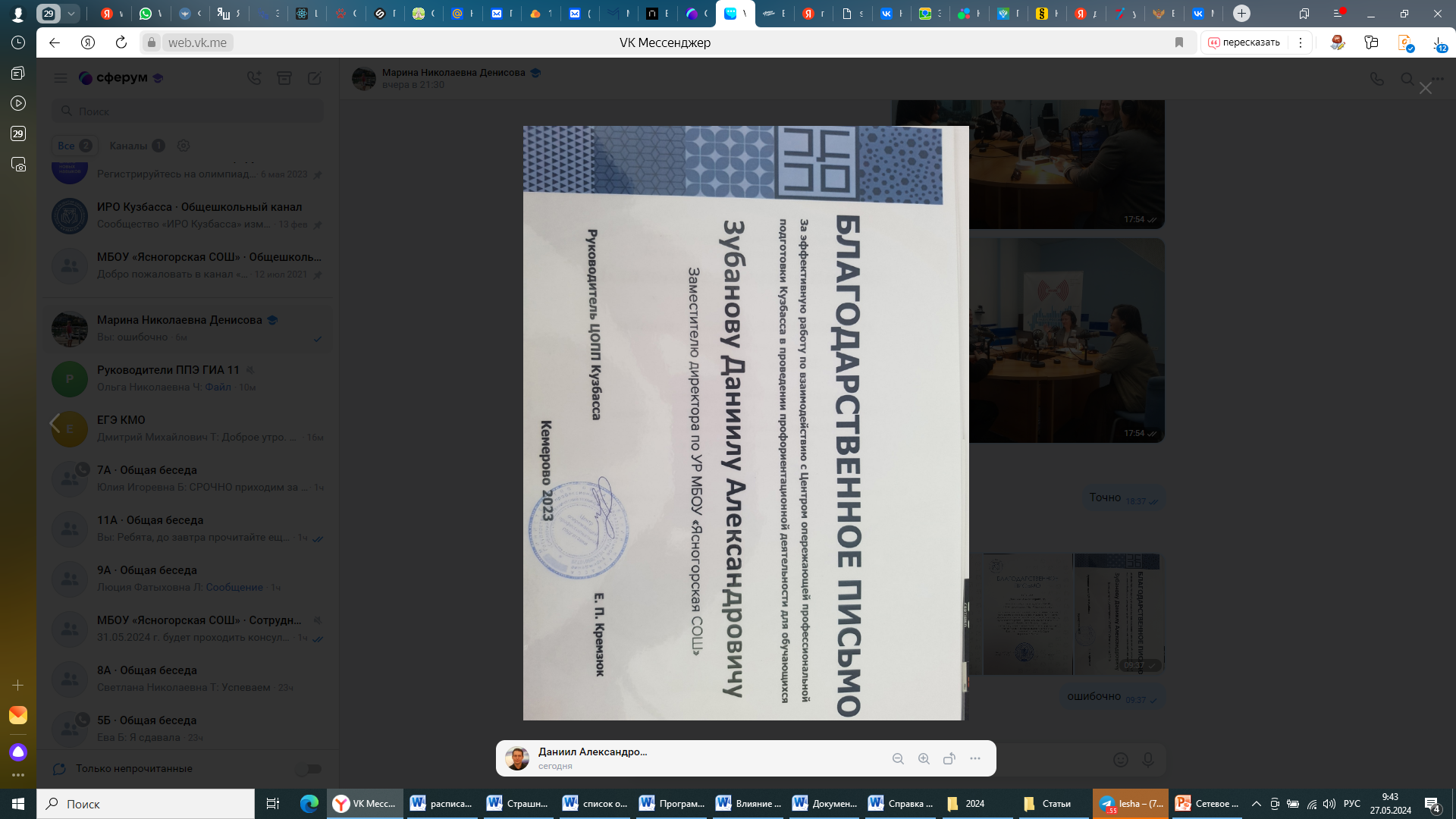 Получены благодарственные 
письма Центра опережающей профессиональной подготовки Кузбасса (ЦОПП Кузбасса) 
за эффективную работу 
по сетевому взаимодействию
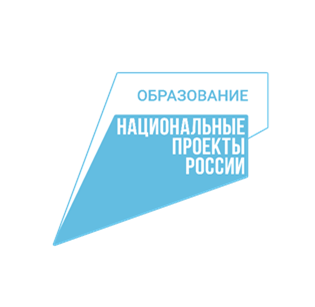 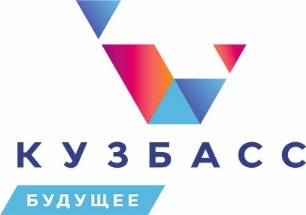 Перспективы развития:

Продолжать обмен опытом развития сетевого взаимодействия в образовательной организации с педагогами округа и области.

2. Расширение сетевого взаимодействия.

4.  Расширение количества мероприятий по обмену опытом сетевого взаимодействия в рамках профориентации.